Revisión 1 al 
Documento CWG-SFP-2/6-S
24 de agosto de 2017Original: inglés
marco de planificación estratégica
2ª reunión del Grupo de Trabajo del Consejo sobre los Planes Estratégico y Financiero para 2020-2023

"Comprometida para conectar al mundo"
7 de agosto de 2017
Contribución de la Secretaría al GTC-PEPF
2
Plan de actividades del Grupo de Trabajo sobre Planificación Estratégica (GT-PE)
Análisis situacional y/o estratégico
Propuesta de revisión de la visión, la misión, los valores y las metas estratégicas de la UIT
Proceso de revisión de las finalidades
Análisis de la gestión de los riesgos estratégicos 
La UIT en el sistema de las Naciones Unidas y su vinculación con los ODS
Anteproyecto de marco de resultados de la UIT
Objetivos/resultados y productos
Facilitadores/servicios de apoyo
APOYO A LA 2ª CONSULTA PÚBLICA 
DEL GTC-PEPF
APOYO A LA CONSULTA DEL GTC-PEPF SOBRE EL PROYECTO DE PE
PREPARACIÓN DE LA 2ª REUNIÓN DEL GTC-PEPF
PREPARACIÓN DE 
LA 3ª REUNIÓN
 DEL GTC-PEPF
PREPARACIÓN DE LA 4ª
      REUNIÓN DEL GTC-PEPF  Y EL CONSEJO DE 2018
Plan de actividades del GT-PE
3
PLAN DE ACTIVIDADES DEL GRUPO DE TRABAJO DE LA SECRETARÍA SOBRE PLANIFICACIÓN ESTRATÉGICA (GT-PE)
ACTIVIDADES
Informe sobre la consulta pública final
Contribuciones de los grupos asesores del Sector
Consolidación y finalización de los proyectos de:
Plan estratégico
Resoluciones
Apoyo al GTC-PEPF en la preparación de una consulta abierta sobre el proyecto de texto del PE (incluido un análisis situacional)
Presentación de progresos y solicitud de opinión a los grupos asesores del Sector
Informe relativo a la 2ª consulta
Presentación de los objetivos, resultados y productos (inter)sectoriales revisados
Contribución a la CMDT-17
Proyecto de PE
Proyecto de análisis situacional estratégico
Propuestas de finalidades
Proyectos de Res. revisadas
Intercambio de ideas sobre el marco estratégico de la UIT y su vinculación con los ODS
Análisis estratégico y/o situacional y talleres estratégicos internos 
Informe sobre la 1ª consulta pública y de personal
Revisión de las finalidades
Revisión de los riesgos estratégicos
Objetivos, resultados y productos preliminares
Apoyo al GTC-PEPF en la preparación y celebración de la 2ª consulta pública sobre la propuesta de marco estratégico de la UIT 

Proseguimiento de los preparativos internos
PRODUCTOS FINALES CLAVE
Consulta del GTC-PEPF sobre la propuesta de marco estratégico de la UIT
Proyecto de texto del PE (incluido un análisis situacional)
Proyecto de Resoluciones revisadas
Documentos para la 3ª reunion del GTC-PEPF
Proyectos de documento sometidos a la 4ª reunión del GTC-PEPF y a la reunión de 2018 del Consejo
Marco estratégico de la UIT (incluidos visión, misión, valores y metas)
Informes sobre las consultas y encuestas al personal
Documentos para la 2ª reunión del GTC-PEPF
Consulta del GTC-PEPF sobre el proyecto de Pan Estratégico de la UIT para 2020-2023
CRONOGRAMA
Finales de enero de 2018 (3ª reunión del GTC-PEPF)
Abril/Consejo de 2018
(4ª reunión del GTC-PEPF)
11-12 de septiembre de 2017 (2ª reunión del GTC-PEPF)
Análisis estratégico y/o situacional
4
- Enseñanzas extraídas (Plan Estratégico para 2016-2019)
- Análisis estratégico y/o situacional (la UIT y el contexto – puntos fuertes, puntos débiles, oportunidades y amenazas)
Marco estratégico de la UIT para 2016-2019
5
Visión y misión de la UIT
Metas y
finalidades
estratégicas
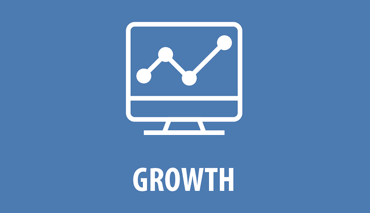 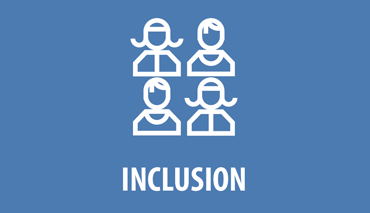 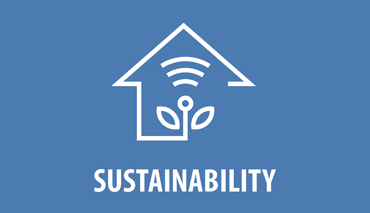 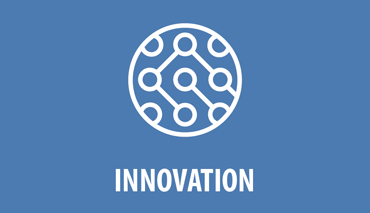 INNOVACIÓN
Y ASOCIACIÓN
INTEGRACIÓN
CRECIMIENTO
SOSTENIBILIDAD
Objetivos y
resultados del UIT-R
Objetivos y
resultados del UIT-T
Objetivos y
resultados del UIT-D
Objetivos y
resultados intersectoriales
Productos del UIT-R
Productos del UIT-T
Productos del UIT-D
Productos intersectoriales
Secretaría 
de la UIT
BR
TSB
BDT
SG
Facilitadores
Servicios de apoyo
Nuevos conceptos incluidos en el Plan Estratégico para 2016-2019
6
Refuerzo del enfoque basado en los resultados
Metas generales y finalidades específicas a nivel de la Unión
Resultados tangibles e indicadores para medir la incidencia de la labor de la UIT
La Secretaría General facilita y apoya el trabajo de los Sectores
Esta función facilitadora/de apoyo también se mide a través de indicadores

Refuerzo del concepto de "Funcionar como una sola UIT"
Definición de una misión, una visión y un conjunto de valores y objetivos para toda la organización, a los que cada Sector pueda contribuir en el marco de su mandato 

Inclusión de la gestión de los riesgos estratégicos en el proceso

Asignación de recursos a objetivos y metas
Vinculación de los recursos asignados con los beneficios para los miembros (resultados/objetivos)
Enseñanzas extraídas del Plan Estratégico para 2016-2019
7
Conjunto de metas y finalidades de la UIT
Objetivos generales comunicados de la Unión  Agenda Conectar 2020
Seguimiento y elaboración de informes
Apertura y transparencia en el proceso de elaboración de informes públicos sobre los avances logrados con respecto a los indicadores fundamentales de rendimiento
Informe de situación anual de la UIT 
El formato de los informes puede ser objeto de revisión
Indicadores: Necesidad de elaborar indicadores más precisos y/o adecuados y revisar los existentes
Un examen pormenorizado de la situación de las metas de la Agenda Conectar 2020 promoverá el desarrollo de un nuevo conjunto de finalidades
¿En qué esferas cabe introducir mejoras adicionales?
Análisis estratégico y/o situacional
8
Factores internos

Factores externos
Políticos
Económicos
Sociales
Tecnológicos
Jurídicos
Ambientales
Institucionales
Asociados principales
Puntos fuertes de la UIT
9
Organismo especializado de las Naciones Unidas para las TIC con 150 años de historia y tradición
Papel rector en la organización del uso de los recursos de TIC a escala mundial, mediante reglamentos y normas aplicables a título universal
Composición única: Gobiernos, entidades del sector privado e instituciones académicas participan en las actividades de la organización
Función dual en su calidad de organización normativa con experiencia en la ejecución de iniciativas para el desarrollo
Posición privilegiada para fomentar el papel facilitador de las TIC con miras a impulsar la aplicación de los ODS
Una plataforma mundial, neutral e inclusiva – Una marca sólida con buena reputación
Alianzas con actores clave y colaboraciones arraigadas
Estructura federal, que permite otorgar mayor prioridad a esferas específicas
Legitimidad y capacidad para organizar eventos y conferencias internacionales de envergadura
Miembros y funcionarios con conocimientos y competencias en materia técnica (por ejemplo, radiocomunicaciones, normalización), política, normativa, estadística y de desarrollo ("externalización masiva" de competencias)
Puntos débiles de la UIT
10
La duración del proceso de toma de decisiones de los órganos de gobierno
La estructura federal precisa que se coordinen y aclaren las funciones de cada Sector para evitar duplicaciones y/o conflictos
Los elementos que componen la cultura institucional son conservadores y reacios al riesgo
La dificultad para tomar decisiones con respecto a la diversificación de las fuentes de ingresos
Oportunidades
11
La creación de nuevos mercados y la entrada de nuevos actores clave generan nuevas oportunidades de afiliación
Los Estados Miembros del mundo en desarrollo participan cada vez más en el sistema multilateral
Las TIC están cobrando una mayor relevancia en la sociedad y los datos se consideran el "nuevo petróleo"
Las TIC tienen una incidencia catalítica en la aplicación de los ODS (repercusiones en términos de asistencia sanitaria y social, servicios educativos, identidad social, etc.)
La industria y los servicios públicos están experimentado una transformación digital
Emergen nuevos sistemas, tecnologías y actores que requieren de la elaboración de normas y reglamentos armonizados
Los nuevos mercados y tecnologías respetuosos con el medio ambiente brindan nuevas oportunidades de asociación
El apoyo facilitado por algunos medios y organizaciones promotoras
Amenazas
12
El incremento de las divisiones (por ejemplo, digitales, de género, geográficas, etc.)
La dificultad de la economía mundial para recuperar una trayectoria de crecimiento sólida, equilibrada y sostenida
La emergencia de nuevos proveedores de servicios digitales y el aumento de la competencia reducen los márgenes, cuestionando los tipos de reglamentos requeridos
La incidencia social de las TIC (privacidad en línea, protección del consumidor, seguridad, repercusiones en el empleo, incremento de las desigualdades, ética)
La incidencia medioambiental del aumento en el número de redes, datos y dispositivos conectados
La presión ejercida por diferentes partes interesadas para que se apliquen enfoques cuya eficacia aún no ha sido demostrada
La duplicación de tareas con otras organizaciones y/o asociaciones
Asociados principales
13
Estados Miembros
Miembros de Sector y otras entidades industriales
Instituciones académicas
Organismos de las Naciones Unidas y otras organizaciones internacionales
Asociaciones industriales (incluidas asociaciones de pymes tecnológicas)
ONG
Visión, misión y valores de la UIT
14
Visión
El mundo mejor que desea la UIT
15
"Una sociedad de la información propiciada por el mundo interconectado en el que las telecomunicaciones/tecnologías de la información y la comunicación faciliten y aceleren el crecimiento y el desarrollo sostenible socioeconómico y ecológico de manera universal"
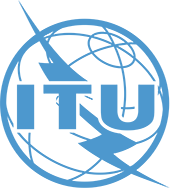 "El sector postal se considera un sector del desarrollo inclusivo y un componente esencial de la economía mundial"
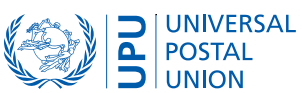 "Un mundo libre del hambre y de la malnutrición en el que la alimentación y la agricultura contribuyan a mejorar los niveles de vida de todos sus habitantes, especialmente los más pobres, de forma sostenible desde el punto de vista económico, social y ambiental"
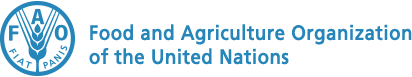 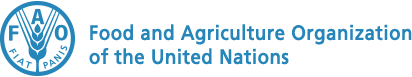 "UNICEF es el motor que impulsa la construcción de un mundo en el que los derechos de todos los niños sean respetados"
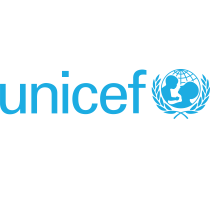 Visión – Propuesta objeto de examen
16
"Una sociedad de la información propiciada por el mundo interconectado en el que las telecomunicaciones/tecnologías de la información y la comunicación faciliten y aceleren el progreso humano y permitan el crecimiento y el desarrollo sostenible socioeconómico y ecológico de manera universal"
 Visión propuesta:
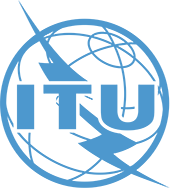 Un mundo conectado en el que las telecomunicaciones/tecnologías de la información y la comunicación aceleren el progreso humano y permitan el desarrollo sostenible de manera universal
Misión
Misión se refiere a la principal función global de la Unión, estipulada en los instrumentos fundamentales de la UIT
17
"Promover, facilitar y fomentar el acceso asequible y universal a las redes, servicios y aplicaciones de telecomunicaciones/tecnologías de la información y la comunicación, así como su utilización para el crecimiento y el desarrollo sostenible socioeconómico y ecológico"
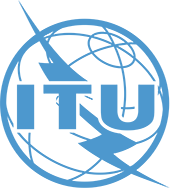 "Favorecer el desarrollo sostenible de servicios postales universales de calidad, eficaces y accesibles, para
facilitar la comunicación entre todos los pueblos del mundo [... ]"
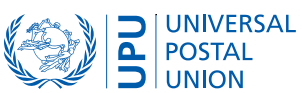 "Promover la innovación y la creatividad en aras del desarrollo económico, social y cultural de todos los países, mediante un sistema internacional de propiedad intelectual equilibrado y eficaz"
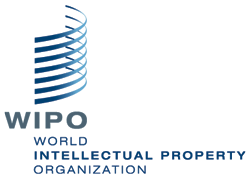 "En calidad de organismo especializado de las Naciones Unidas, la UNESCO –en virtud de su Constitución– contribuye a la consolidación de la paz, la erradicación de la pobreza, el desarrollo sostenible y el diálogo intercultural mediante la educación, las ciencias, la cultura, la comunicación y la información"
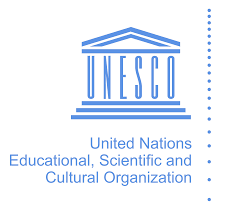 Misión – Propuesta objeto de examen
18
"Promover, facilitar y fomentar el acceso asequible y universal a las redes, servicios y aplicaciones de telecomunicaciones/tecnologías de la información y la comunicación, así como su utilización en aras del progreso humano y el desarrollo sostenible para el crecimiento y el desarrollo sostenible socioeconómico y ecológico"
 Misión propuesta:
Promover, facilitar y fomentar el acceso asequible y universal a las redes, servicios y aplicaciones de telecomunicaciones/tecnologías de la información y la comunicación, así como su utilización en aras del progreso humano y el desarrollo sostenible
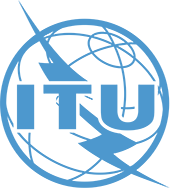 Valores
Principios compartidos y comunes de la UIT que definen sus prioridades y orientan todos los procesos de adopción de decisiones
19
"Antropocéntrica, orientada al servicio y basada en los resultados"
"Integración"
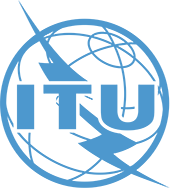 "Universalidad y neutralidad"
"Sinergias por medio de la colaboración"
"Innovación"
"Eficiencia"
"Mejora constante"
"Transparencia"
"Titularidad y capacidad nacional"
"Rendición de cuentas sobre los resultados y transparencia"
"Asociaciones y coordinación"
"Excelencia"
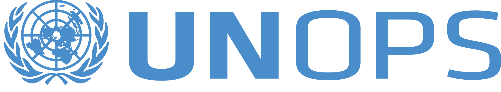 "Prestación óptima de servicios"   "Mancomunar esfuerzos"   "Responsabilidad por los resultados" "Responsabilidad medioambiental, social y de buen gobierno"
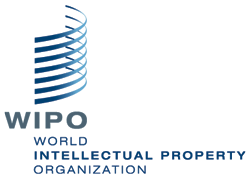 "Rendición de cuentas"   "Integridad"
"Transparencia"   "Respeto mutuo"
"Profesionalidad"   "Orientación hacia los resultados"
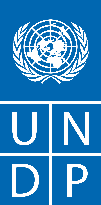 Valores – Propuesta
20
Declaración de valores propuesta:

La Unión reconoce que, a fin de cumplir su misión, debe afianzar y mantener la confianza de sus Miembros y ganarse la del público en general. Esto se aplica tanto a la labor de la Organización como a su forma de proceder.
La Unión se ha comprometido a afianzar y salvaguardar esa confianza en todo momento, velando por que sus iniciativas, como vector del progreso humano:
Promuevan la innovación y la integración
Permitan la colaboración y la armonización
Fomenten la transparencia, la apertura, la neutralidad y la imparcialidad
Rindan cuentas del logro de resultados con integridad.
La Unión espera que todo su personal observe diligentemente las Normas de conducta de la administración pública internacional y el Código Ético de la UIT. La Unión también espera que todos sus asociados respeten las normas éticas más estrictas.
Metas estratégicas – Propuestas de modificación
21
Crecimiento: Permitir y fomentar el acceso a los servicios digitales en los que se asientan una economía y una sociedad digitales, y aumentar su utilización
- (2016) Permitir y fomentar el acceso a las telecomunicaciones/TIC y aumentar su utilización
Integración: Subsanar las disparidades a fin de crear una sociedad digital inclusiva y proporcionar acceso de banda ancha "sin dejar a nadie atrás"
- (2016) Reducir la brecha digital y lograr el acceso universal a la banda ancha
Sostenibilidad: Gestionar los nuevos riesgos y desafíos dimanantes del aumento en la utilización de las telecomunicaciones/TIC
- (2016) Resolver las dificultades que plantee el desarrollo de las telecomunicaciones/TIC
Innovación: Propiciar la transformación digital de la sociedad y la economía facilitando la innovación en materia de telecomunicaciones/TIC
- (2016) Dirigir, mejorar y adaptarse a los cambios del entorno de las telecomunicaciones/TIC 
Asociación: Reforzar la cooperación entre los Estados Miembros, el sector privado, especialmente las pymes, las instituciones académicas, las organizaciones intergubernamentales y todas las demás partes interesadas en el papel que desempeñan las telecomunicaciones/TIC en la consecución de los ODS
- (2016) Dirigir, mejorar y adaptarse a los cambios del entorno de las telecomunicaciones/TIC
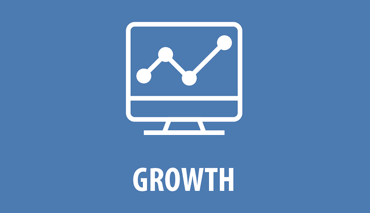 CRECIMIENTO
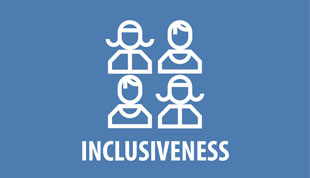 INTEGRACIÓN
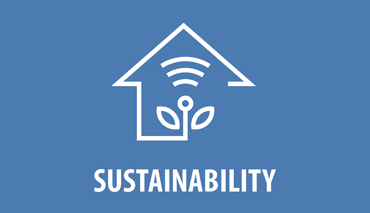 SOSTENIBILIDAD
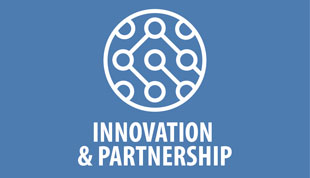 INNOVACIÓN
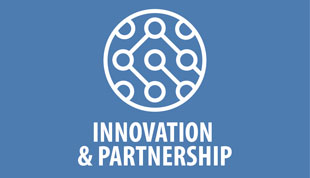 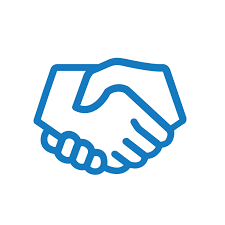 ASOCIACIÓN
Finalidades estratégicas objeto de examen
22
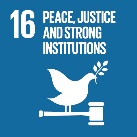 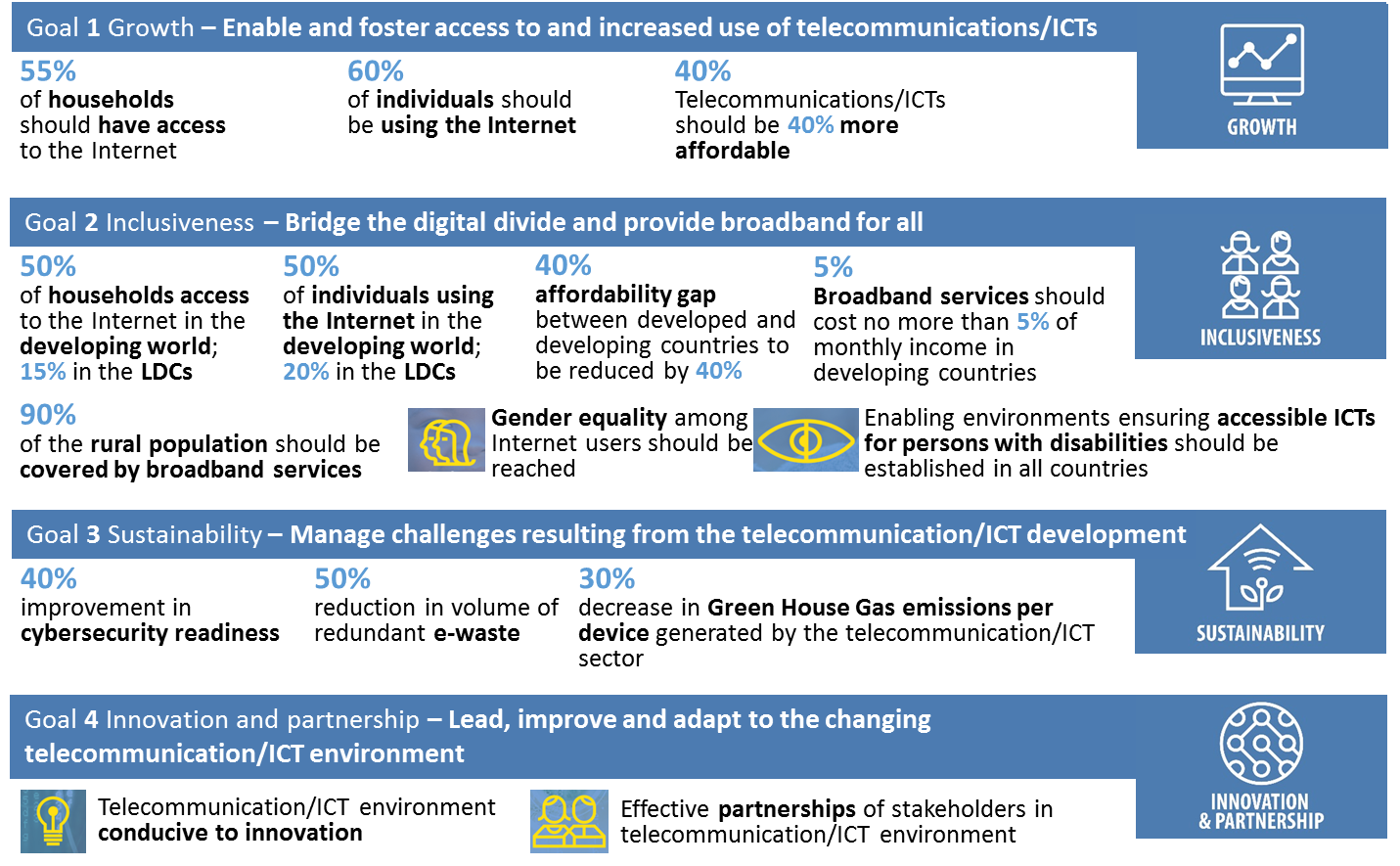 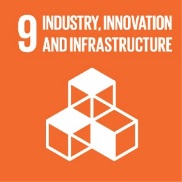 
CRECIMIENTO
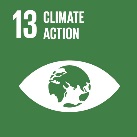 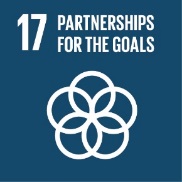 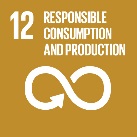 INTEGRACIÓN

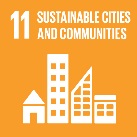 
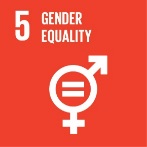 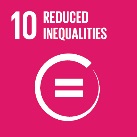 SOSTENIBILIDAD


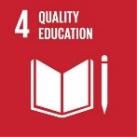 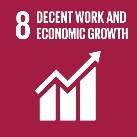 INNOVACIÓN
Y ASOCIACIÓN
 Metas de los ODS relacionadas con las TIC:
4.4: Porcentaje de jóvenes y adultos con conocimientos de TIC, desglosado por tipos de conocimiento
5.b: Porcentaje de personas que poseen un teléfono móvil, desglosado por sexo
9.c: Porcentaje de población abarcada por una red móvil, desglosado por tecnología
17.6: Suscripciones a Internet de banda ancha fija, desglosadas por velocidad 
17.8: Porcentaje de personas que usan Internet
 INTEGRACIÓN
 INTEGRACIÓN
 INTEGRACIÓN
 CRECIMIENTO
 CRECIMIENTO
Meta 1
23
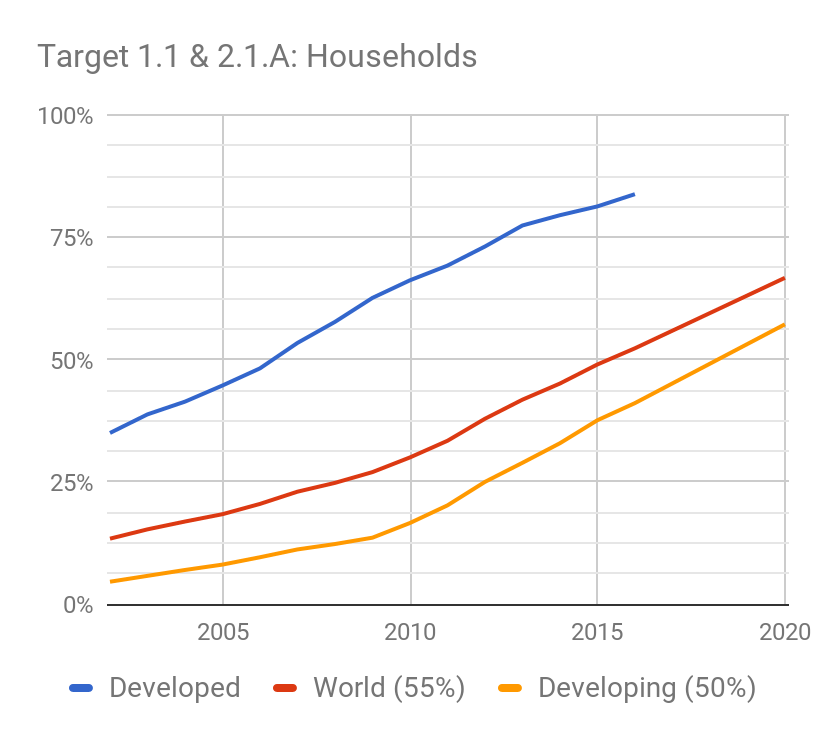 1
1.1: A escala mundial, que el 55% de los hogares tenga acceso a Internet 
Logro previsto
PROPUESTA: en 2023: 65% / en 2025: 70%

1.2: A escala mundial, que el 60% de las personas físicas pueda utilizar Internet en 2020  ODS 17.8.1
Logro previsto
PROPUESTA: en 2023: 65% / en 2025: 70%

1.3: A escala mundial, que las TIC sean un 40% más asequibles en 2020
Previsión para los países desarrollados: –32,5%
Previsión para los países en desarrollo: –33,0%
PROPUESTA: en 2023: un 25% más asequibles / en 2025: un 30% más asequibles que en 2016

Nueva 1.4 PROPUESTA: que todos los países hayan adoptado una agenda/estrategia digital en 2023/2025

Nueva 1.5 PROPUESTA: que el x% de las pymes preste servicios de venta en línea

Nueva 1.6  ODS 17.6.2 (banda ancha fija, por velocidad)
PROPUESTA: que los abonos a la banda ancha fija aumenten un x% 
PROPUESTA: que el 50% de los abonos a la banda ancha fija del x% de los países supere los 10 Mbit

Nueva 1.7  ODS 16.10.2 (acceso público a la información)
PROPUESTA: que el x% de la población utilice servicios gubernamentales en línea
2
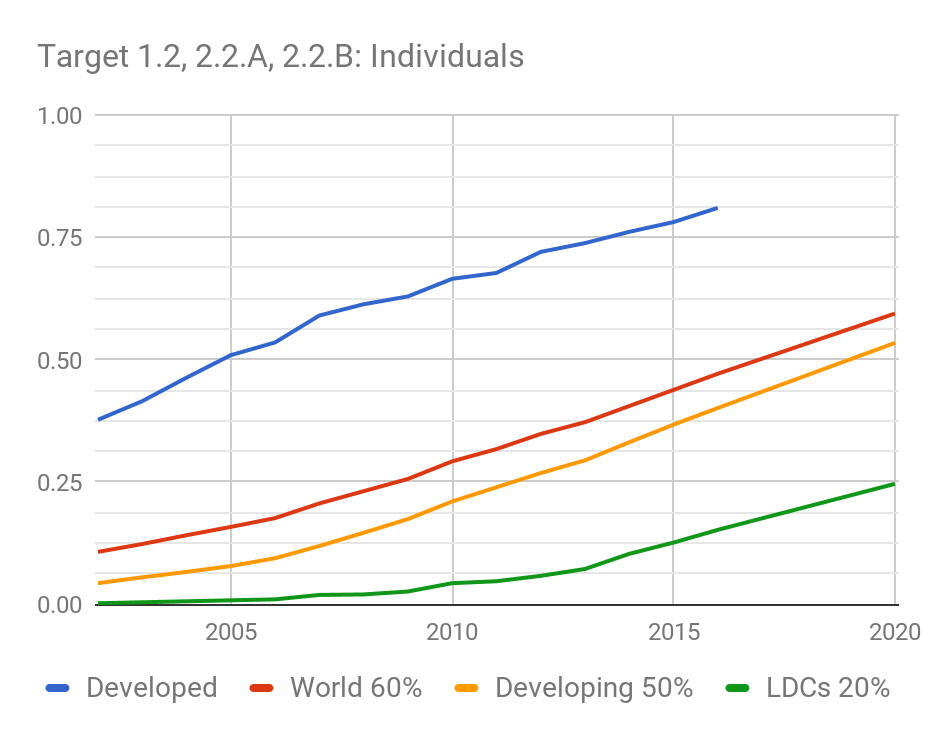 3
4
* Fuente: Datos de la UIT (Base de datos de indicadores mundiales de telecomunicaciones/TIC)
Meta 2
24
2.3.B: Que los servicios de banda ancha no cuesten más del 5% de la renta mensual media en los países en desarrollo en 2020
Logrado en 120 países
PROPUESTA: en 2023 <3% o en 2025 <2,5% de la RNB per cápita

2.4: A escala mundial, que en 2020 el 90% de la población rural tenga cobertura de servicios de banda ancha  ODS 9.c.1: Porcentaje de población abarcada por una red móvil, desglosado por tecnología
En 2016, las redes abarcaban al 67% de la población rural
PROPUESTA: Total de población abarcada por una red en 2023 – 95% / en 2025 – 98%

2.5.A: Que en 2020 se haya alcanzado la igualdad de género entre los usuarios de Internet
En general, la brecha de género se ha acentuado ligeramente (aunque a un ritmo decreciente)
PROPUESTA:
Igualdad de género entre los usuarios de las TIC
Igualdad de género entre los propietarios de teléfonos móviles (ODS 5.b.1: Porcentaje de personas que poseen un teléfono móvil, desglosado por sexo)

2.5.B: Estrategia de accesibilidad (48/64 países, datos de 2016)
PROPUESTA: Mantener los objetivos fijados para todos los países

Nueva 2.5.C  ODS 4.4.1 (Jóvenes/adultos con conocimientos de TIC, por tipo de conocimiento)
PROPUESTA: Mejorar la proporción de personas con conocimientos de TIC (desglosada por países desarrollados/en desarrollo)
2.1.A: En los países en desarrollo, que el 50%de los hogares tenga acceso a Internet
Logro previsto
PROPUESTA: en 2023: 55% / en 2025: 60%

2.1.B: En los países menos adelantados (PMA), que el 15% de los hogares tenga Internet
Logro previsto
PROPUESTA: en 2023: 25% / en 2025: 30%

2.2.A: En los países en desarrollo, que el 50% de las personas físicas utilice Internet
Logro previsto
PROPUESTA: en 2023: 55% / en 2025: 60%

2.2.B: En los PMA, que el 20% de las personas
    físicas utilice Internet en 2020
Logro previsto
PROPUESTA: en 2023: 30% / en 2025: 35%

Nueva  ODS 8.10.2: Porcentaje de adultos con una cuenta en un banco u otra institución financiera o con un proveedor móvil de servicios monetarios
PROPUESTA: que el x% de la población utilice servicios bancarios electrónicos o móviles en 2023/2025

2.3.A: Que la brecha de la asequibilidad entre países desarrollados y en desarrollo se haya reducido un 40% en 2020
PROPUESTA: que en 2025 se haya reducido un 30% más
Metas 3 (sostenibilidad), 4 (innovación) y 5 (asociación)
25
Nueva 3.4  ODS 11.B.2: Número de países que cuentan con estrategias de reducción del riesgo de desastres a nivel nacional y local
PROPUESTA:
Aumentar el número de países dotados de un plan nacional de telecomunicaciones de emergencia 
Aumentar el número de países dotados de sistemas de alerta temprana de riesgos múltiples (indicador G1 del marco de Sendai)
Aumentar el número de países dotados de un protocolo de alerta común
4.1: Entorno de las TIC propicio a la innovación
OPCIONES:
Que todos los países cuenten con una política/estrategia de innovación centrada en las pymes tecnológicas 
Que todos los países promuevan centros de innovación
Nueva 4.2  ODS 9.B.1: Porcentaje del valor agregado por la industria de tecnología mediana y alta del valor añadido total
PROPUESTA: El x% de los empleos en el sector de las TIC (mujer/hombre)
Nueva 5.1: Asociaciones efectivas de interesados en el entorno de las TIC  ODS 17.6.1: Número de acuerdos de cooperación en materia de ciencia y/o tecnología
PROPUESTA: Aumentar el número de programas de financiación/desarrollo relacionados con las TIC
3.1: Que en 2020 la preparación para la ciberseguridad se haya mejorado en un 40%
PROPUESTA: Mejorar la preparación para la ciberseguridad de los países (con competencias clave: creación de estrategias, equipos de intervención en caso de emergencia/incidente informático y legislación conexa)

3.2: Que en 2020 el volumen de residuos electrónicos redundantes se haya reducido un 50%
PROPUESTA:
Aumentar la tasa mundial de reciclaje de residuos electrónicos al x%
Aumentar el número de países dotados de una legislación en materia de residuos electrónicos al x%

3.3: Que en 2020 las emisiones de GEI se hayan reducido un 30% por dispositivo 
OPCIONES:
Vincular el Acuerdo de París y el sector de las TIC en aras de una participación proporcional en las contribuciones previstas determinadas a nivel nacional
Que la infraestructura de telecomunicaciones/TIC utilice energía "más limpia"
Riesgos estratégicos
26
Resumen de los riesgos estratégicos
27
Riesgo 1
 Disminución de la pertinencia y la capacidad para demostrar un claro valor añadido
Riesgo 4
 Problemas relacionados con la confianza
Riesgo 5
 Estructuras, instrumentos, metodologías y procesos internos inadecuados
Riesgo 2
 Dispersión excesiva de esfuerzos
Riesgo 6
 Inadecuación de la financiación (apoyo financiero insuficiente)
Riesgo 3
 Incapacidad para responder a las necesidades emergentes y a la innovación con rapidez
Riesgo estratégico 1
28
Riesgo
 Disminución de la pertinencia y la capacidad para demostrar un claro valor añadido
 Riesgo de incoherencia y duplicación de actividades en el seno de la organización, lo que repercute en su capacidad para demostrar el valor añadido
 Riesgo de conflictos de actividades, incoherencias y competencia con otras organizaciones y entidades pertinentes, lo que desvirtúa la percepción del mandato, la misión y el papel de la UIT
Estrategia de mitigación
- Evitar el riesgo: otorgando a cada estructura un mandato claro y una función en el marco de la Unión
- Limitar el riesgo: mejorando el marco de cooperación
- Evitar el riesgo: identificando los ámbitos que comportan un claro valor añadido y concediéndoles prioridad
- Transferir el riesgo: forjando asociaciones a largo plazo
- Limitar el riesgo: elaborando una estrategia de comunicación adecuada y coherente (interna y externa)
Riesgo estratégico 2
29
Riesgo

 Dispersión excesiva de esfuerzos
 Riesgo de dilución de la misión y negligencia del mandato central de la organización

Estrategia de mitigación

- Evitar el riesgo: partiendo de los puntos fuertes de la Unión y concediéndoles prioridad 
- Limitar el riesgo: garantizando la coherencia de las actividades de la UIT y/o evitando el trabajo en compartimentos estancos
Riesgo estratégico 3
30
Riesgo

 Incapacidad para responder a las necesidades emergentes y a la innovación con rapidez
 Riesgo de falta de reacción, lo que desalienta la participación de los miembros y otras partes interesadas
 Riesgo de quedarse a la zaga

Estrategia de mitigación

- Evitar el riesgo: elaborando un plan de futuro y conservando una actitud ágil, reactiva e innovadora
- Limitar el riesgo: definiendo, promoviendo y llevando a la práctica una cultura institucional adaptada
- Transferir el riesgo: colaborando activamente con los interesados
Riesgo estratégico 4
31
Riesgo

 Problemas relacionados con la confianza
 Riesgo de aumento de los problemas relacionados con la confianza de los miembros y las partes interesadas
 Riesgo de aumento de los problemas relacionados con la confianza entre los miembros

Estrategia de mitigación

- Evitar el riesgo: adoptando y aplicando valores comunes – ajustando todas las iniciativas a los valores adoptados
- Limitar el riesgo: colaborando con los miembros y otras partes interesadas, mejorando la comunicación, observando los valores y promoviendo la implicación en las iniciativas estratégicas
Riesgo estratégico 5
32
Riesgo

 Estructuras, instrumentos, metodologías y procesos internos inadecuados
 Riesgo de menoscabo de la idoneidad y la eficacia de los métodos, estructuras e instrumentos

Estrategia de mitigación

- Limitar el riesgo: optimizando estructuras internas y mejorando los procesos, instrumentos y metodologías
- Transferir el riesgo: emprendiendo procesos de certificación de la calidad
- Limitar el riesgo: mejorando la comunicación interna y externa
Riesgo estratégico 6
33
Riesgo

 Inadecuación de la financiación (apoyo financiero insuficiente)
 Riesgo de reducción de las contribuciones financieras

Estrategia de mitigación

- Limitar el riesgo: concediendo prioridad a nuevos mercados y actores
- Limitar el riesgo: garantizando una planificación financiera eficaz
- Limitar el riesgo: elaborando estrategias encaminadas a fomentar la participación de los miembros
- Transferir el riesgo: dotando a las actividades de la UIT de una mayor relevancia
Vinculación con los ODS
34
- Ejemplos de otros organismos
- Enfoque propuesto para la UIT
Ejemplo de la UPU
35
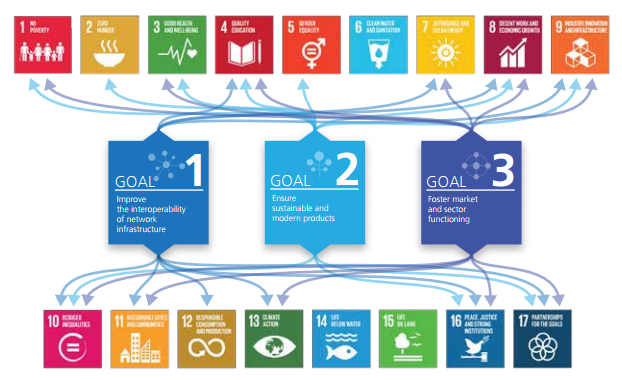 Ejemplo de la OMPI
36
Prioridad al ODS 9 (innovación)
"Durante el periodo de ejecución del nuevo PEMP tendrá lugar la primera puesta en práctica de los Objetivos de Desarrollo Sostenible (ODS) y la Agenda 2030 de las Naciones Unidas. El PEMP se ejecutará con el fin de velar por la contribución eficaz de la Organización, dentro de su mandato, a la puesta en práctica de los ODS, prestando atención especialmente a la innovación en el ODS 9"
Estrategias de la OMPI
"Apoyo a la puesta en práctica de los Objetivos de Desarrollo Sostenible y la Agenda 2030 dentro del mandato de la Organización y, concretamente, en relación con la innovación en el ODS 9"
"La Organización procura desempeñar un papel de apoyo y participar activamente en la consecución de los ODS"
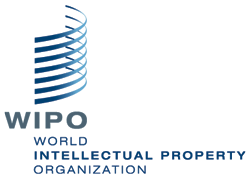 Ejemplo del PMA
37
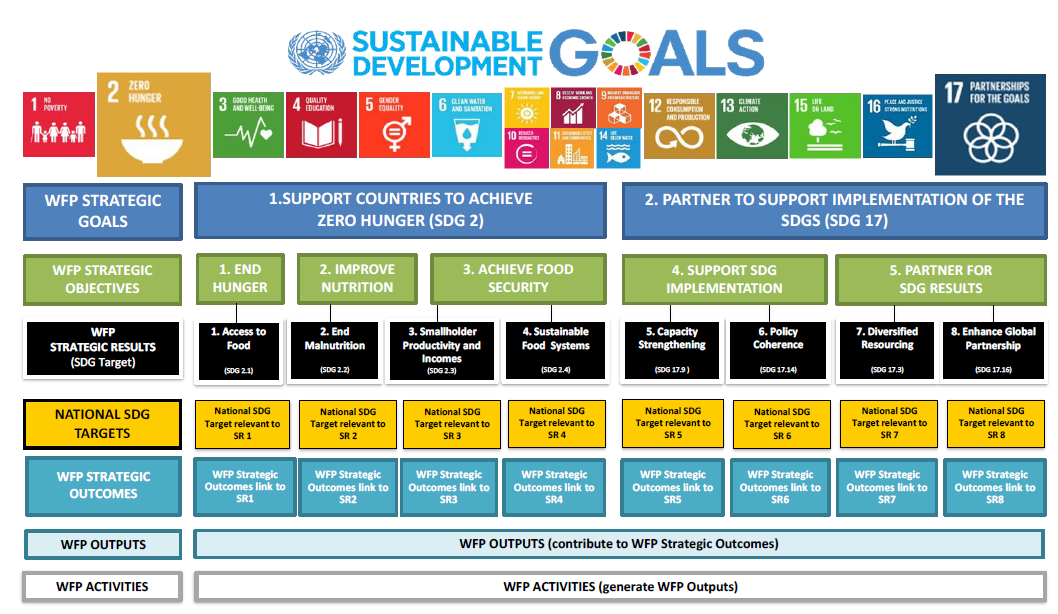 Enfoque propuesto: Establecer vínculos con los ODS
38
Establecer vínculos entre los productos y actividades principales de la UIT y los ODS
La envergadura de los ODS está relacionada con el número de productos y/o actividades principales
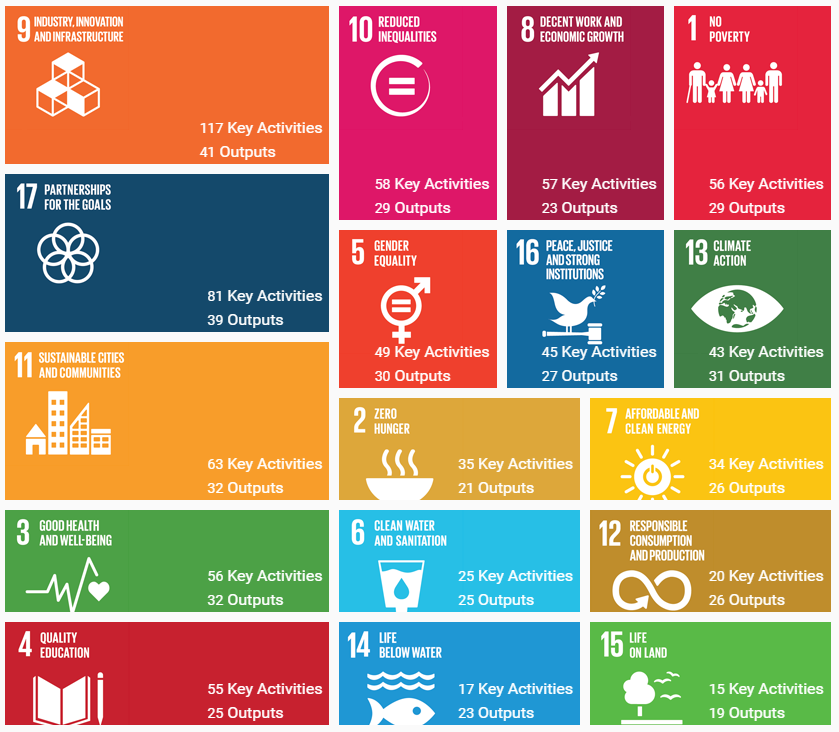 Relación con los ODS: Establecer vínculos a nivel de los Objetivos
39
Establecer vínculos entre los objetivos de la UIT y los ODS
Se establecen vínculos "primarios" o "secundarios" con los objetivos que contribuyen al logro de los ODS
Primarios (  ) si el ODS integra una esfera prioritaria para la UIT (véase el I.1)
Secundarios () si la labor de la UIT ejerce una función facilitadora (de acuerdo con la contribución actual)
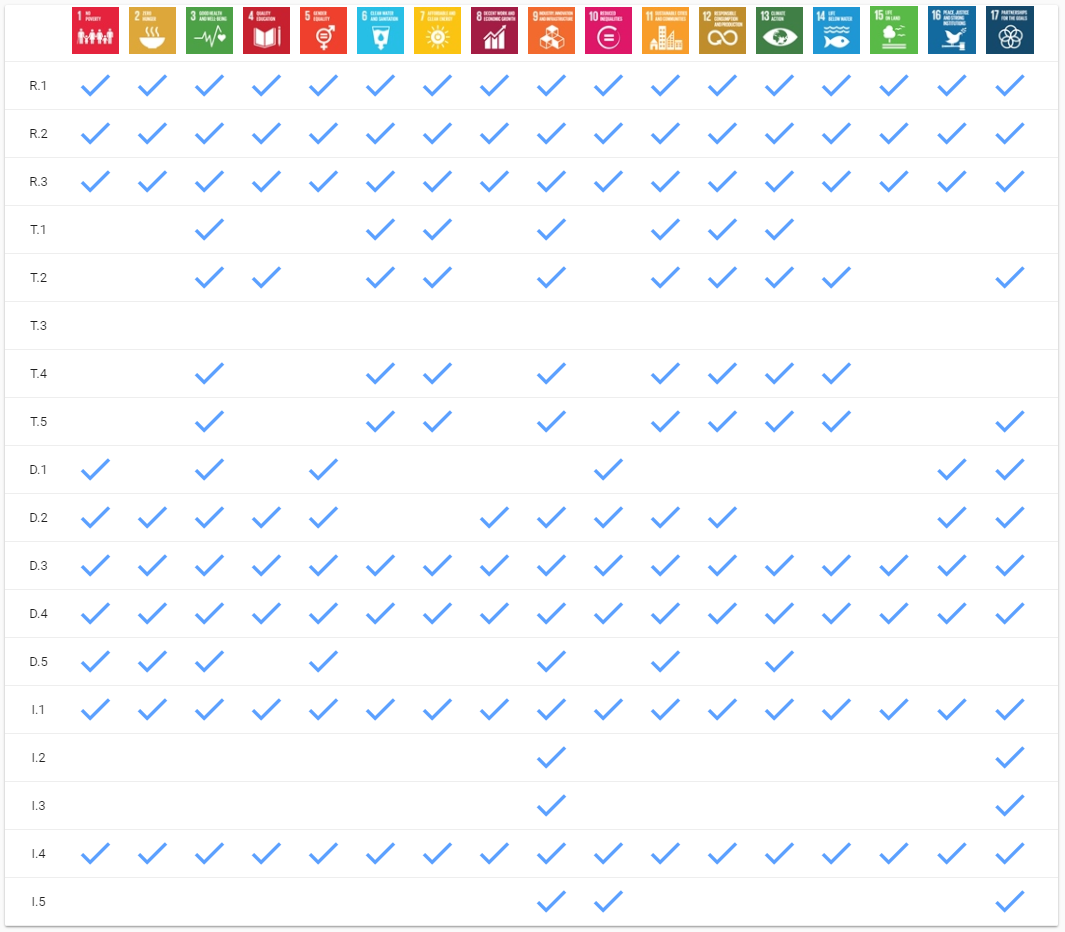 




































































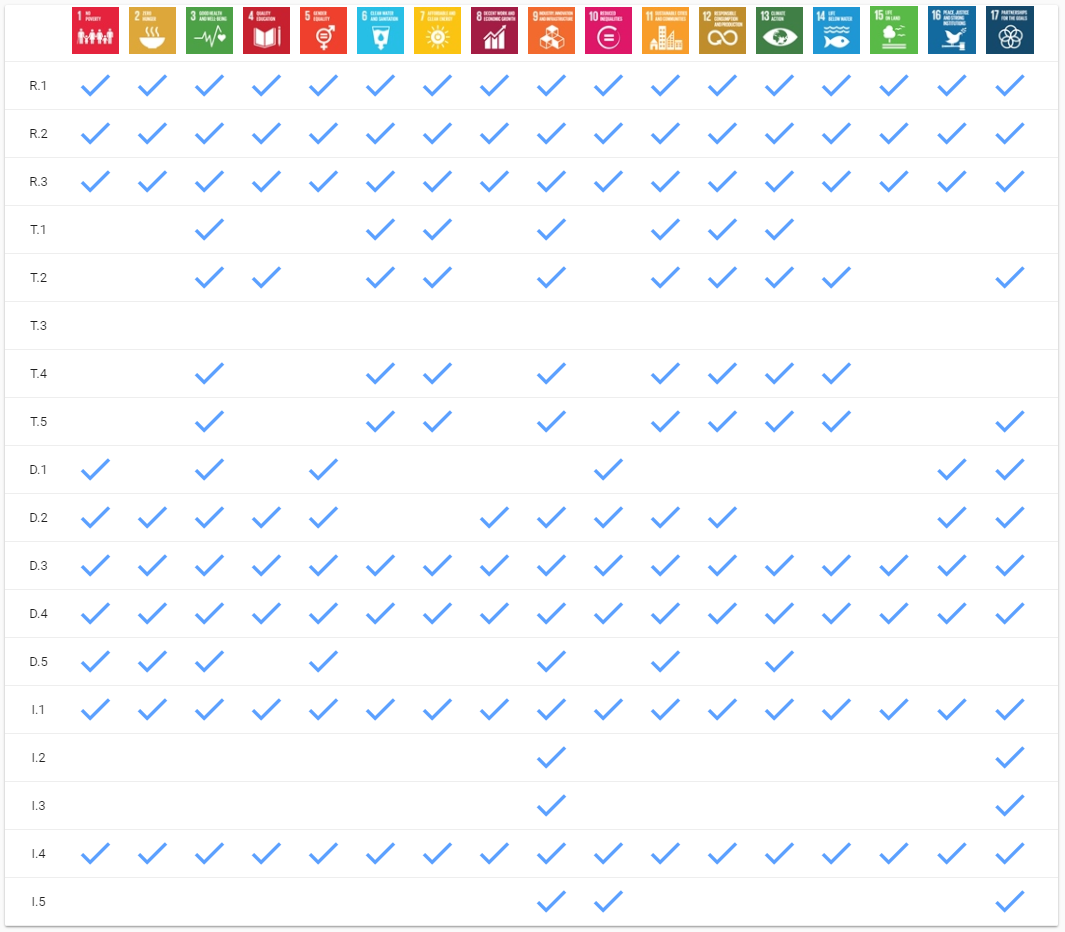 La contribución del UIT-D se incluirá después de la CMDT-17


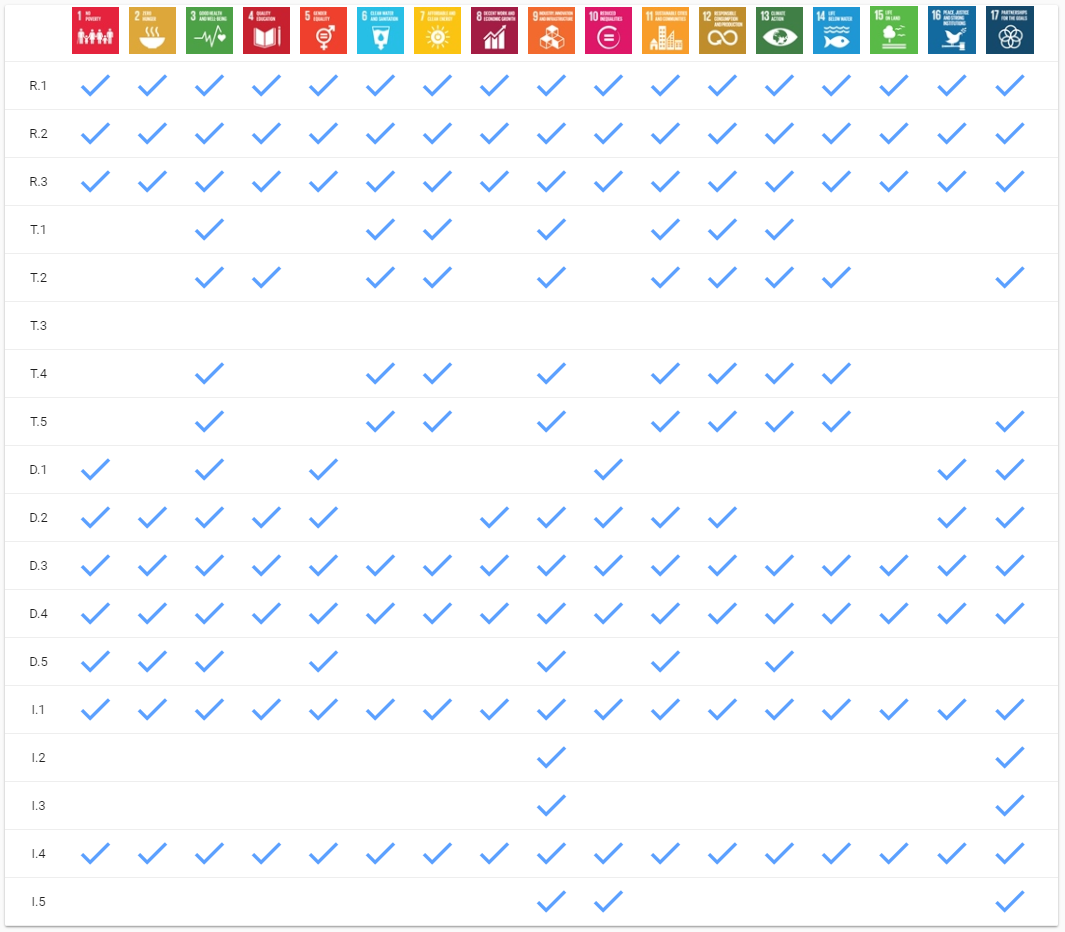 
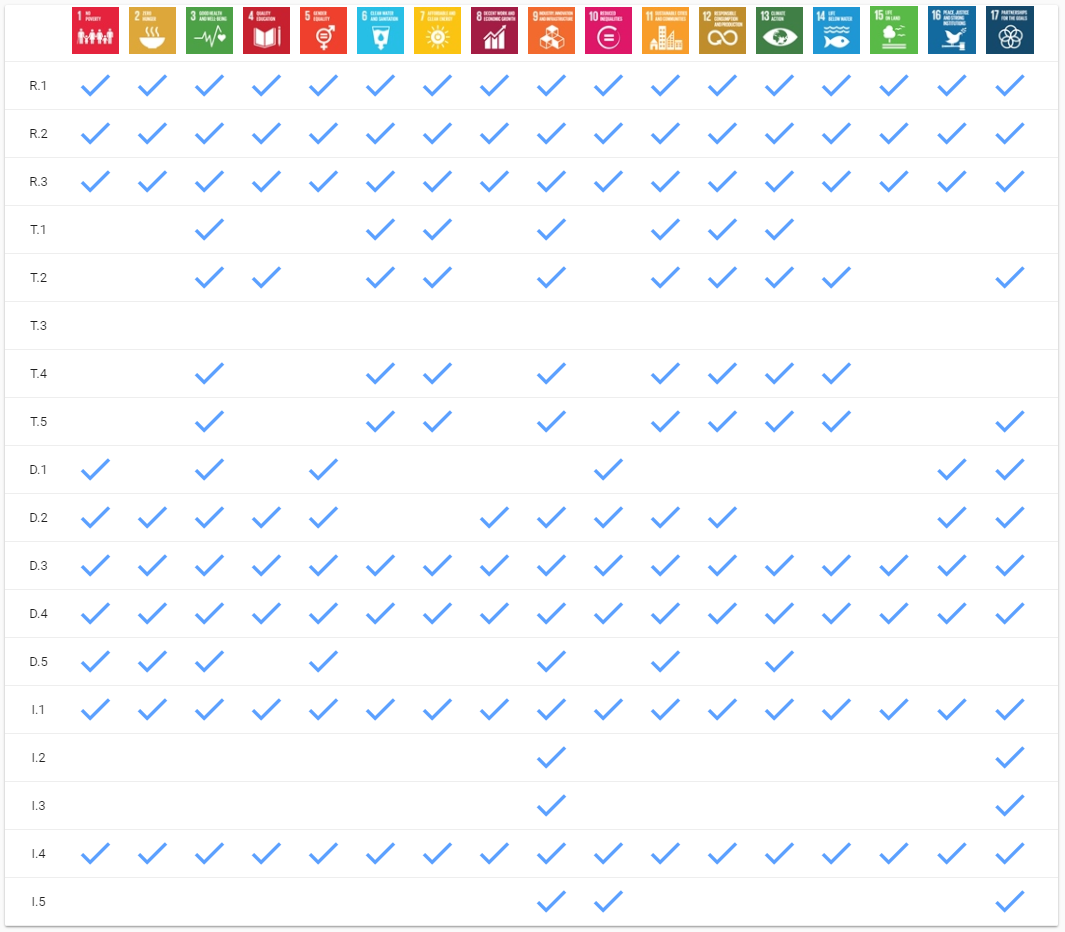 


Véanse las contribuciones actuales y/o preliminares disponibles en la Herramienta de correspondencia de los ODS en:
https://www.itu.int/net4/CRM/SDG/#/home/objectives














[Speaker Notes: [Para la traducción de los ODS, véase la nota a la dispositiva 35]]
Enfoque propuesto: Establecer vínculos con los ODS
40
* La figura se actualizará una vez completada la labor de establecimiento de vínculos
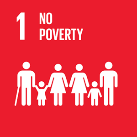 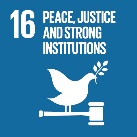 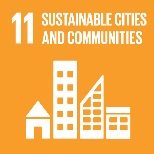 Smart
cities
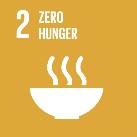 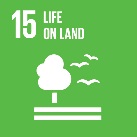 Función de la UIT:
Contribuir a las esferas prioritarias de los ODS
Promover el papel facilitador de las TIC en todos los sectores para todos los ODS (a través de diversas asociaciones)
Promover las tendencias tecnológicas con miras al logro de los ODS
Realizar un seguimiento de los progresos y evaluar los ODS impulsados por las TIC
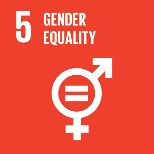 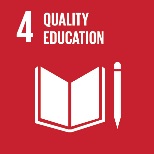 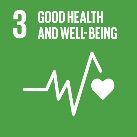 Key focus
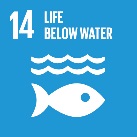 Empowering women through ICTs
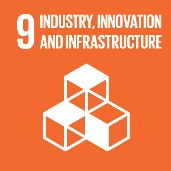 Higher education in ICTs
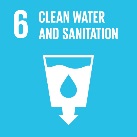 Universal & affordable access for all
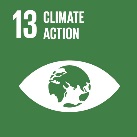 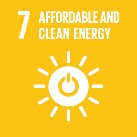 Enhanced use of ICTs for global partnership
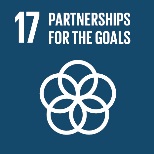 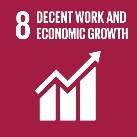 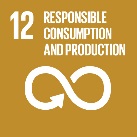 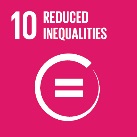 [Speaker Notes: [Para la traducción de los ODS, véase la nota a la dispositiva 35]]
Marco de resultados de la UIT
41
- Objetivos, resultados y productos sectoriales e intersectoriales
- Facilitadores
R.1 (Reglamentación del espectro)
42
R.2 (Normas de radiocomunicaciones)
43
R.3 (Divulgación de información)
44
T.1 (Elaboración de normas)
45
T.2 (Reducción de la brecha normativa)
46
T.3 (Recursos de telecomunicaciones)
47
T.4 (Intercambio de conocimientos)
48
T.5 (Colaboración con organismos de normalización)
49
D.1 (Coordinación)
50
D.2 (Infraestructura de telecomunicaciones/TIC moderna y segura)
51
D.3 (Entorno habilitador)
52
D.4 (Sociedad digital inclusiva)
53
Objetivos intersectoriales (nuevo I.1)
54
I.1 (2016-2019) Mejorar el diálogo internacional entre los interesados
I.2 (2016-2019) Mejorar las asociaciones y la 
    cooperación en el entorno de las
    telecomunicaciones/TIC


 Propuesta de revisión:
Nuevo I.1: Fomentar una colaboración más estrecha entre todos los interesados en el ecosistema de las TIC con miras a la consecución de los ODS
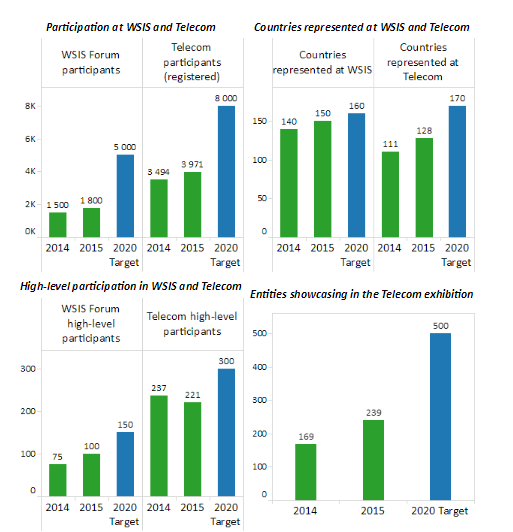 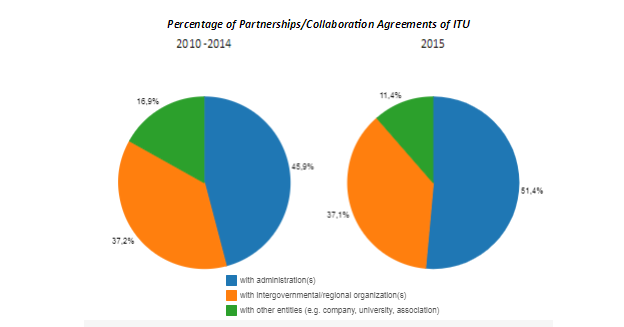 Objetivos intersectoriales (nuevo I.2)
55
I.3 (2016-2019) Mejorar la identificación y el análisis de las tendencias emergentes en el entorno de las telecomunicaciones/TIC




 Propuesta de revisión:
Nuevo I.2: Respaldar y promover las tendencias emergentes en materia de TIC con objeto de acelerar el logro de los ODS
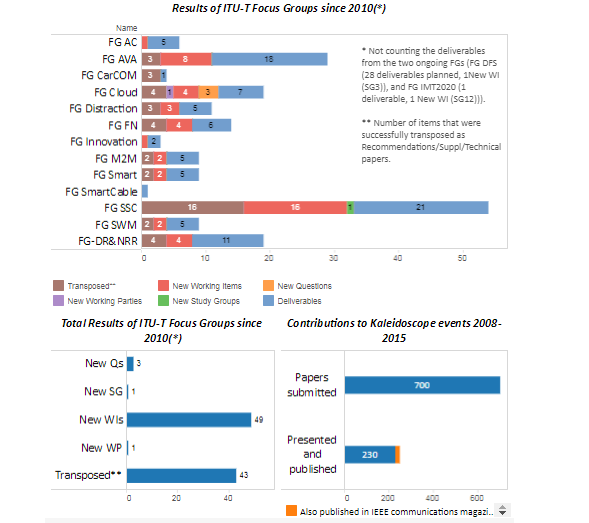 Objetivos intersectoriales
56
I.4 (2016-2019) Mejorar/promover el reconocimiento de (la importancia de) las telecomunicaciones/TIC como factor esencial para lograr el desarrollo social, económico 
    y sostenible



 Propuesta de revisión:
Incorporado en las propuestas de nuevos I.1 e I.2
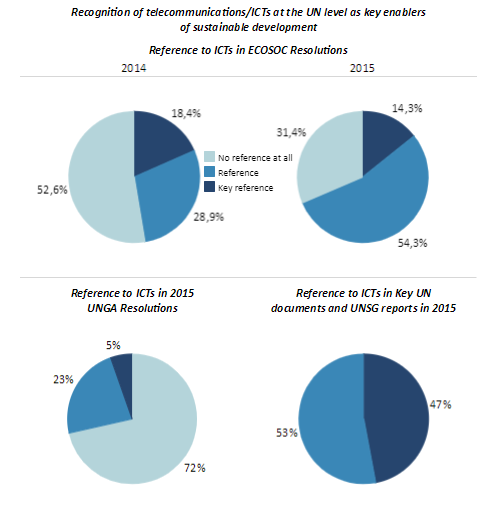 Objetivos intersectoriales (nuevo I.3)
57
Mejorar el acceso a las telecomunicaciones/TIC para las personas con discapacidad y con necesidades especiales


 Propuesta de revisión:
Nuevo I.3: Mejorar el acceso a
    las telecomunicaciones/TIC 
    para las personas con 
    discapacidad
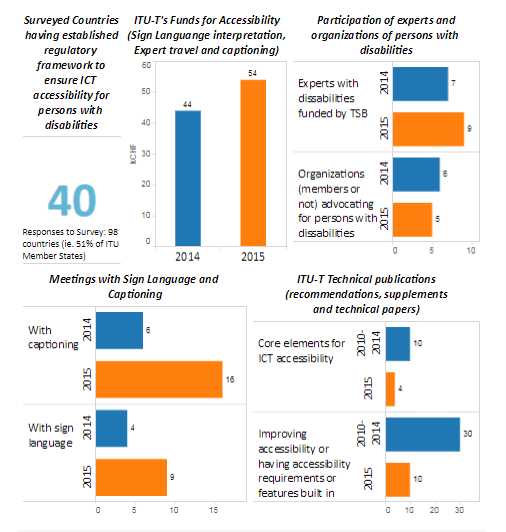 Objetivos intersectoriales (nuevos I.4 e I.5)
58
Temas propuestos:
Objetivo intersectorial relativo a la igualdad de género y el empoderamiento de la mujer a través de las TIC
Objetivo intersectorial relativo a la sostenibilidad ambiental y/o las TIC y el cambio climático

 Propuesta de revisión:
Nuevo I.4: "Promover la utilización de las TIC a efectos de la igualdad de género y el empoderamiento de la mujer" (propuesta de trabajo)
Nuevo I.5: "Reducir la huella ambiental del sector de las telecomunicaciones/TIC" (propuesta de trabajo)
Objetivos intersectoriales propuestos
59
I.1 (Colaboración)
60
Existente (en el PE para 2016-2019)
Modificado
Nuevo
I.2 (Tendencias emergentes en materia de TIC)
61
Existente (en el PE para 2016-2019)
Modificado
Nuevo
I.3 (Acceso a las TIC)
62
Existente (en el PE para 2016-2019)
Modificado
Nuevo
I.4 (Igualdad de género)
63
Existente (en el PE para 2016-2019)
Modificado
Nuevo
I.5 (Sostenibilidad ambiental)
64
Existente (en el PE para 2016-2019)
Modificado
Nuevo
Los objetivos de los Sectores frente a la labor de las Oficinas
65
Los participantes en la reunión del GTC-PEPF sopesaron una propuesta relativa a la diferenciación de los objetivos de los Sectores de los objetivos (facilitadores) de las Oficinas

 Propuesta conexa:
Aplicar el concepto de "Facilitadores" también a las Oficinas, análogamente a como se utilizó dentro de la Secretaría General en el PE para 2016-2019
Facilitadores
66
Ejemplo: La labor de la Secretaría frente al trabajo de la Unión en el marco de los ODS
67
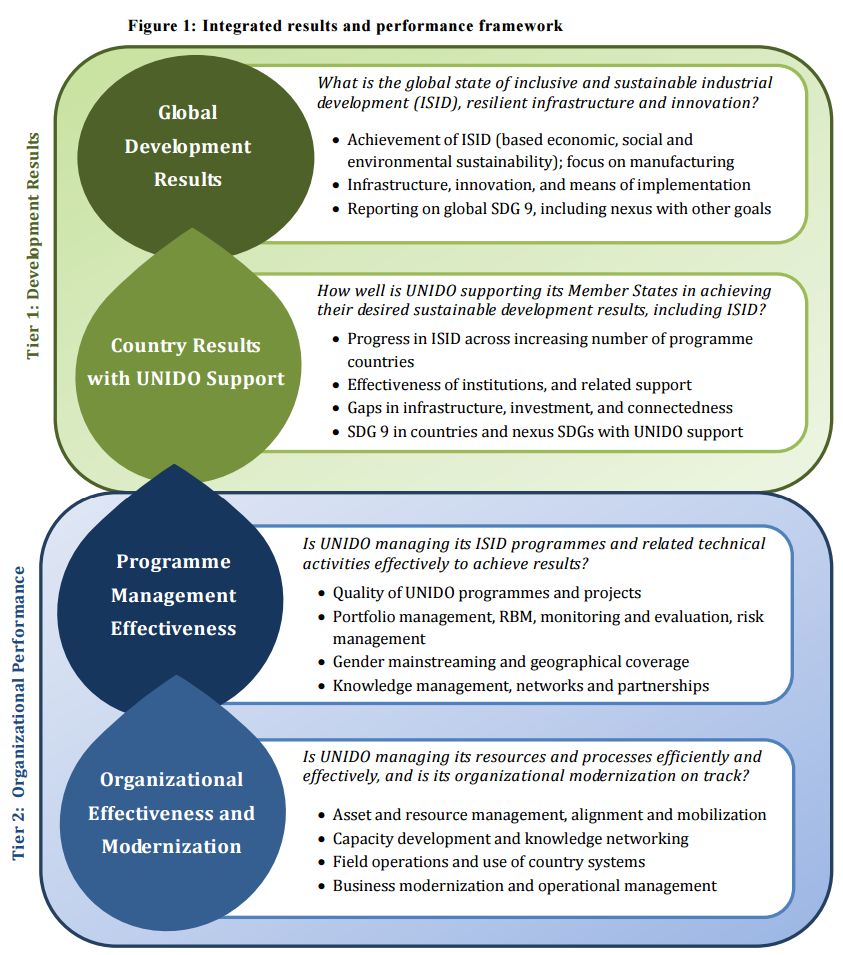 El enfoque de la ONUDI (en comparación con el marco estratégico de la UIT)
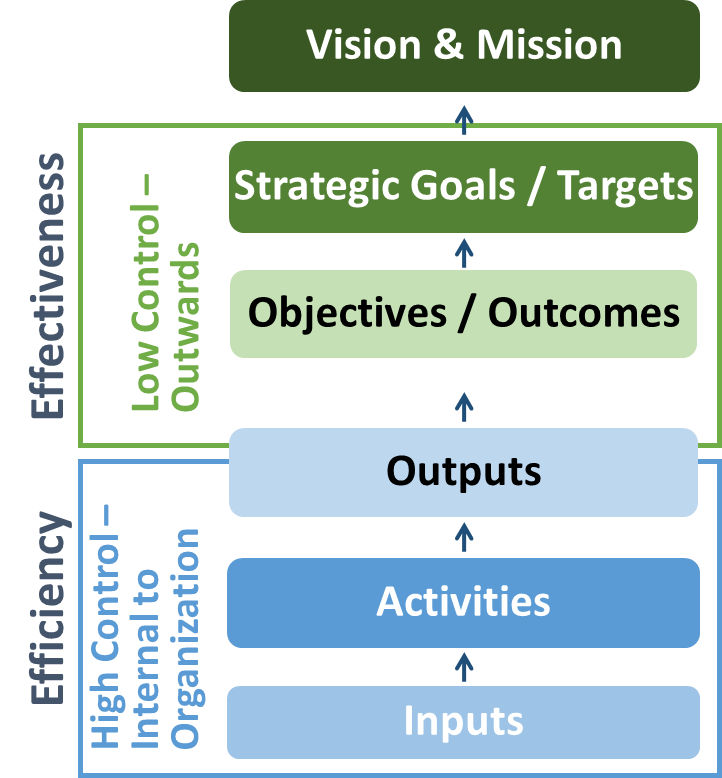 Visión y misión
Sectores 
de la UIT
Metas/finalidades estratégicas
Eficacia
Escaso controlexterno
Objetivos/resultados
Productos
Secretaría/Oficinas de la UIT
Elevado control interno en la Organización
Actividades
Eficiencia
Insumos
Facilitadores – La función de la SG y las Oficinas
68
Visión y misión de la UIT
Metas y finalidades
estratégicas
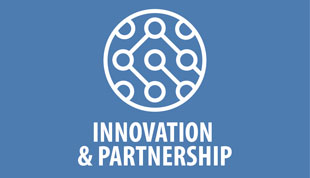 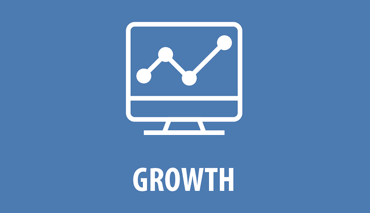 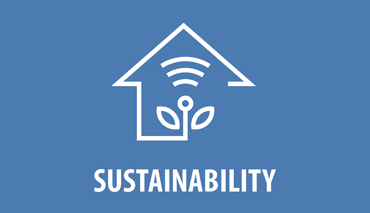 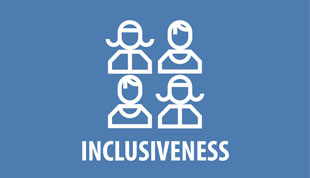 INNOVACIÓN Y ASOCIACIÓN
INTEGRACIÓN
CRECIMIENTO
SOSTENIBILIDAD
Objetivos y
resultados del UIT-R
Objetivos y
resultados del UIT-T
Objetivos y
resultados del UIT-D
Objetivos y resultados intersectoriales
Productos intersectoriales
FACILITADORES

Servicios de apoyo
Secretaría 
de la UIT
Productos del UIT-R
Productos del UIT-T
Productos del UIT-D
BR
TSB
BDT
GS
Además de la SG, las Oficinas también proporcionan facilitadores
El trabajo (y los objetivos) de las Oficinas se describirá de forma similar al modo en que la SG describiría la contribución de los facilitadores al logro de los objetivos y metas generales